PowerPoint presentation
Unit 307 Produce and present advanced starters using standardised recipes
Monitor the safe use of equipment used when making hot soups and hot starters
Monitor the safe use of equipment used when making hot soups and hot starters
Equipment: 
Temperature probe
Blender 
Food processor 
Frying pans 
Mandolin
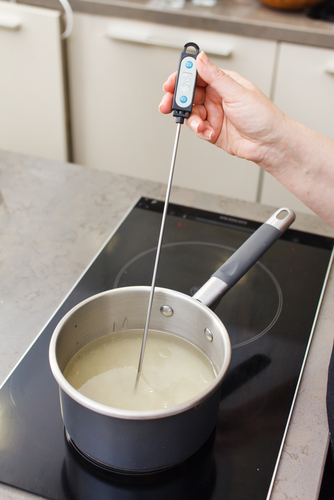 Monitor the safe use of equipment used when making hot soups and hot starters
Mixers 
Blast chillers and blast freezers 
Cold holding equipment 
Fryers and griddles
Grills 
Hobs
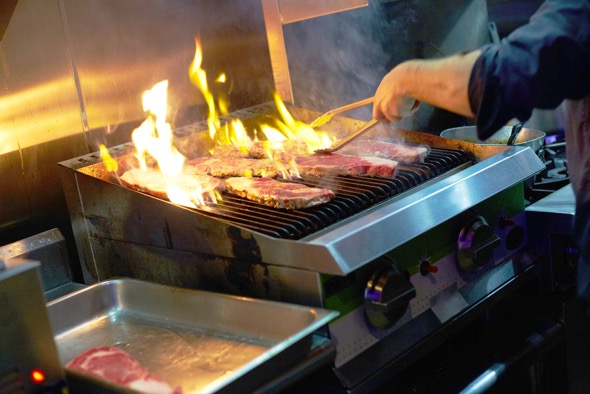 Monitor the safe use of equipment used when making hot soups and hot starters
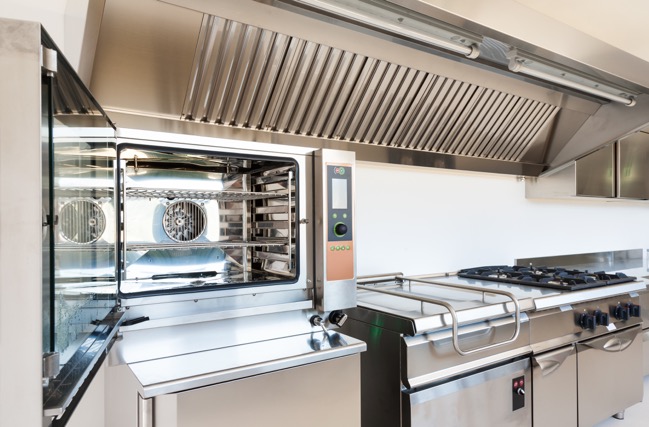 Hot holding equipment 
Ovens 
Steamers
Soup kettle
Prepare a range of hot soups and hot starters using correct preparation methods
Blending
Clarification mix
Clarifying butter
Filleting
Purging
Sous vide water bath
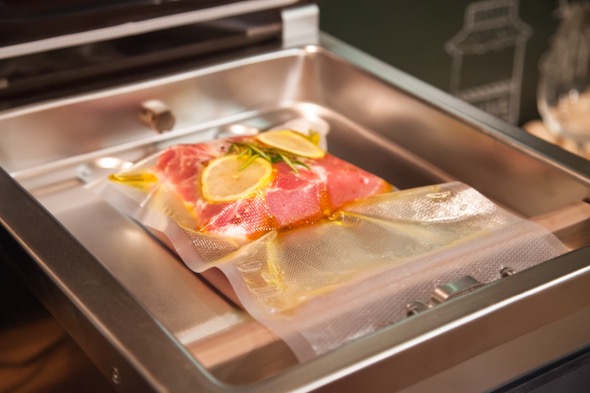 Preparation methods (continued)
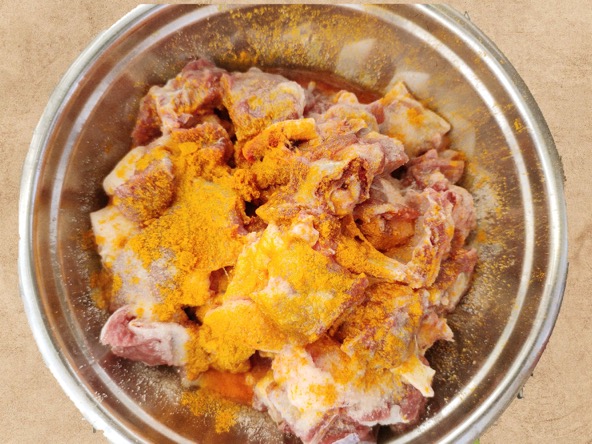 Tenderising
Thermomix
Marinating
Equipment
Equipment
Preparation methods
Preparation methods (continued)
Any questions?